CULTIVAR ENERGIA
HORTA COMUNITÁRIA

CONJUNTO HABITACIONAL COSTA RICA
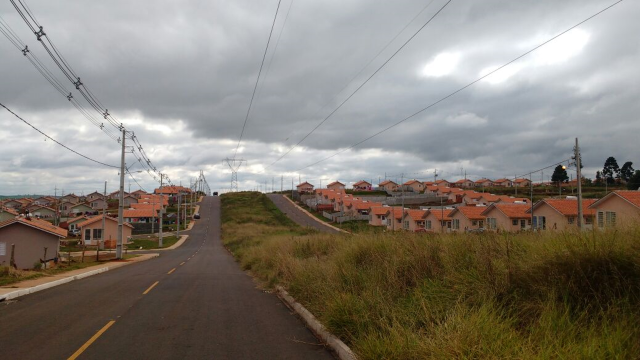 ANTECEDENTES DO PROJETO
Faixa de segurança da linha de transmissão da Companhia de Energia do Paraná localizada no interior do conjunto habitacional
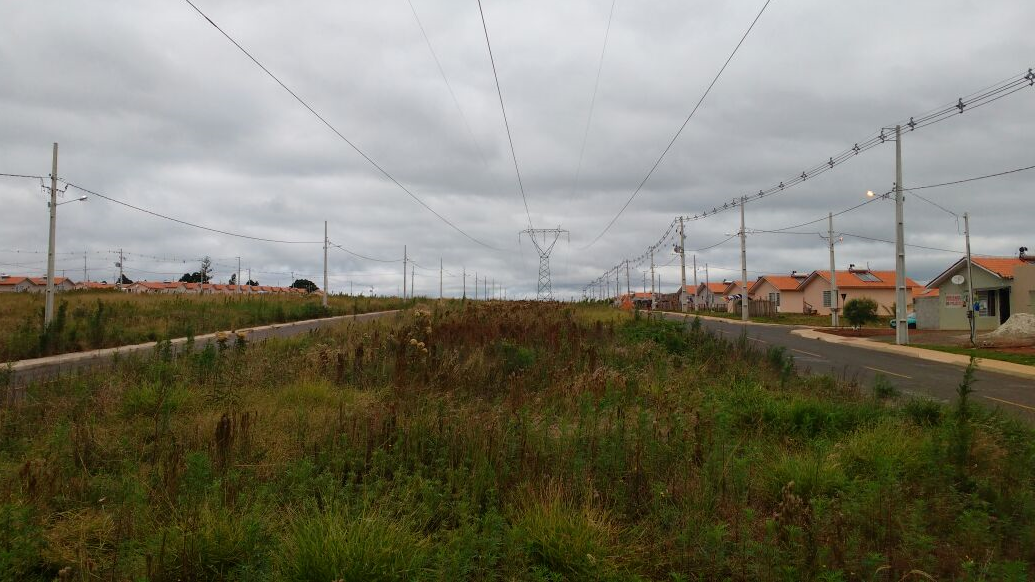 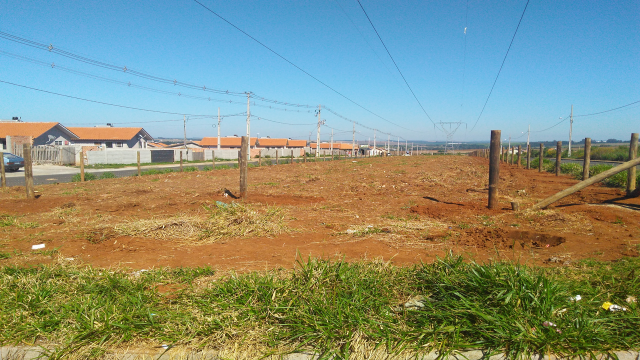 ANTECEDENTES DO PROJETO
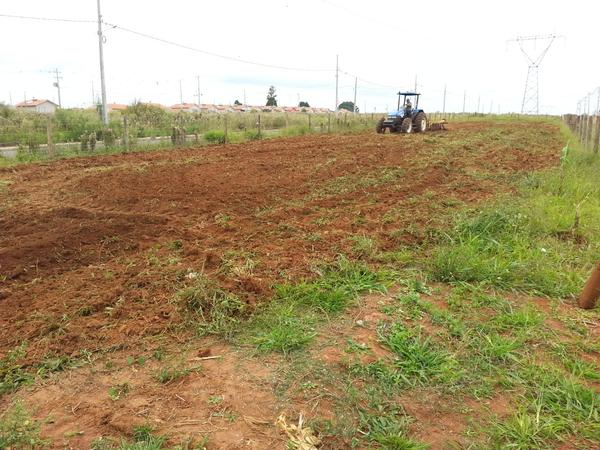 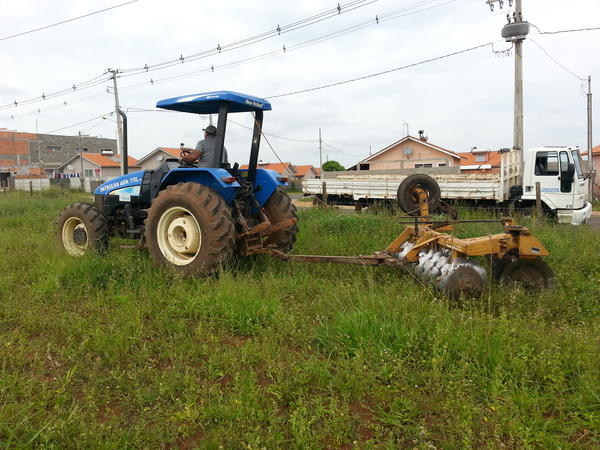 OBJETIVOS DO PROJETO
Fomentar a prática da horticultura;
Promover uma alimentação saudável com produtos provenientes da horta comunitária;
Oportunizar a geração de trabalho e renda através da comercialização dos produtos excedentes;
Valorizar o espírito comunitário na utilização do espaço cedido pela COPEL e na manutenção do mesmo;
Manter a área da faixa de segurança da linha de transmissão em boas condições de conservação, zelando pela mesma e mantendo a guarda, segurança e integralidade.
LOCAL DE INTERVENÇÃO
Costa Rica
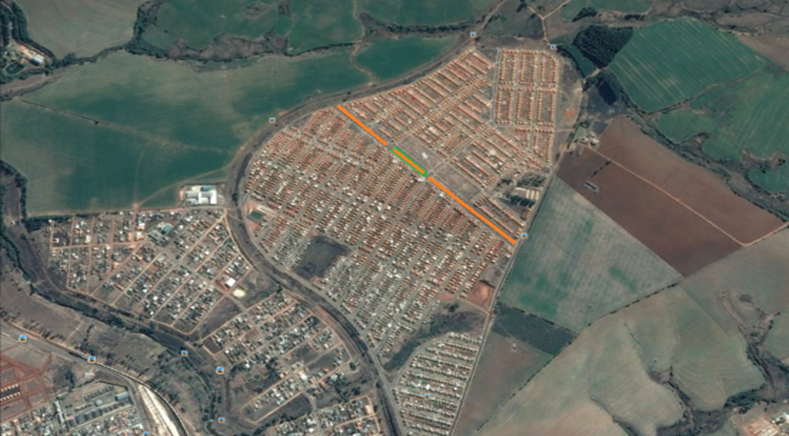 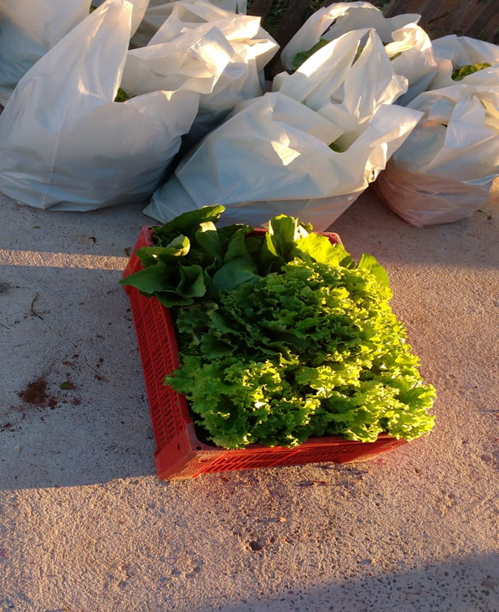 PRIORIDADE DE ATENDIMENTO
Famílias participantes do projeto, moradoras do Conjunto Habitacional Costa Rica
IDENTIFICAÇÃO COM A CATEGORIA
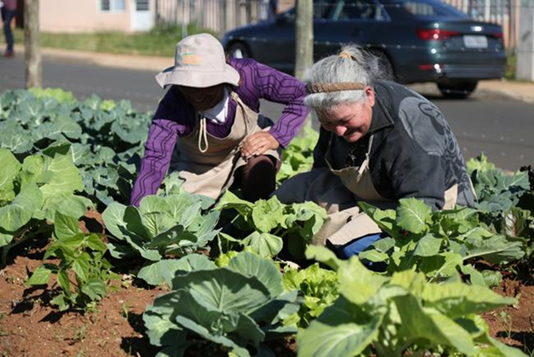 Este projeto se enquadra na categoria Projetos/Ações/Planos e programas voltados para a produção e/ou gestão da habitação de interesse social.
Trabalho social – soluções que visem a sustentabilidade em conjuntos habitacionais.
PRAZO DE EXECUÇÃO
2016 - Iniciaram as tratativas para a viabilização do projeto

2017 - Cadastramento das famílias

2018 - Início do projeto

2019 - Acompanhamento e monitoramento
ESTRATÉGIAS ADOTADAS
Horta Comunitária Costa Rica
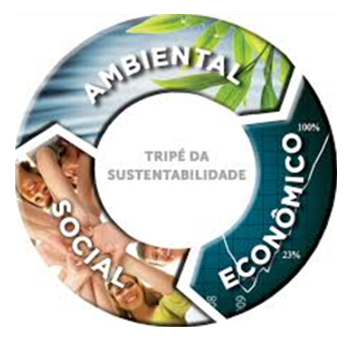 INVESTIMENTOS APORTADOS
Todo investimento aportado ocorreu através de parcerias público/privado
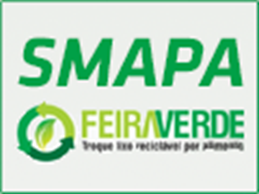 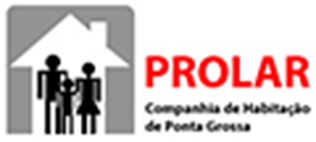 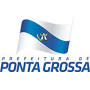 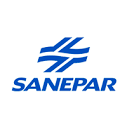 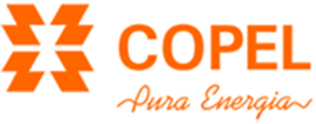 EQUIPE TÉCNICA
COORDENADOR TÉCNICO SOCIAL: 
Marinês Viezzer – Assistente Social da PROLAR

COORDENADOR TÉCNICO AGRONOMO: 
Michel Mottin Demiate – SMAPA

EXECUÇÃO DO PROJETO: 
Beatriz Marcondes de Oliveira
Gabriele Silva
Stefany Andrade
PAPEL DOS PARCEIROS
COPEL: Cercar a área de abrangência da horta comunitária, repassar as informações de segurança e fiscalização do funcionamento.

SMAPA: Organizar os canteiros dividindo por metragem, orientar os utilizadores de como cultivar as hortaliças, dar suporte técnico, realizar reuniões informativas, fornecer os insumos e mudar e a fiscalização técnica do funcionamento.
PAPEL DOS PARCEIROS
PROLAR: Definir através dos critérios preestabelecidos quem será o utilizados para cada canteiro; fazer o acompanhamento semanalmente sobre a utilização da horta, realizar reuniões quinzenalmente com os participantes, repassar informações.

Beneficiários do Conjunto Habitacional Costa Rica I, II e III: Desenvolver a produção de hortaliças de acordo com as orientações da SMAPA, fiscalizar a utilização da área para fins do projeto de hora comunitária, serem utilizadores dos canteiros e a Associação de Moradores e Clube de Mães como fiscalizadores do Projeto.
LIÇÕES APRENDIDAS
A importância da integração da equipe técnica com os participantes;
O constante repasse de informações em todas as fases do projeto;
A presença da equipe técnica fortalece a participação;
Sem parcerias não seria possível a execução do projeto;
MONITORAMENTO
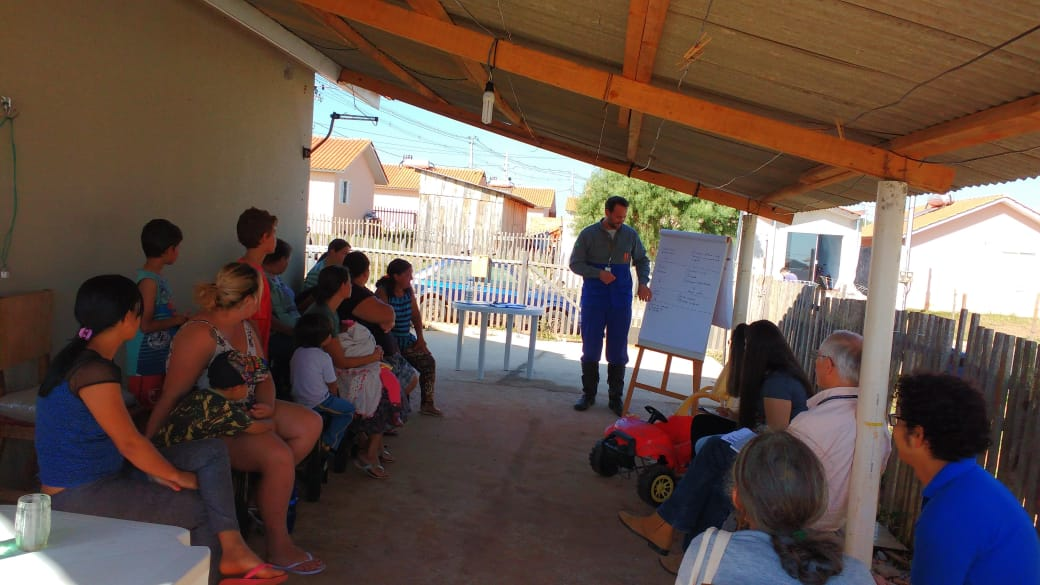 O monitoramento vem ocorrendo através de encontros semanais entre os participantes e os técnicos.
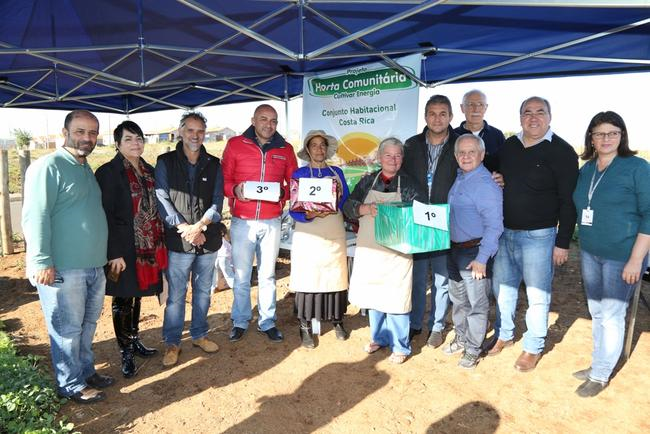 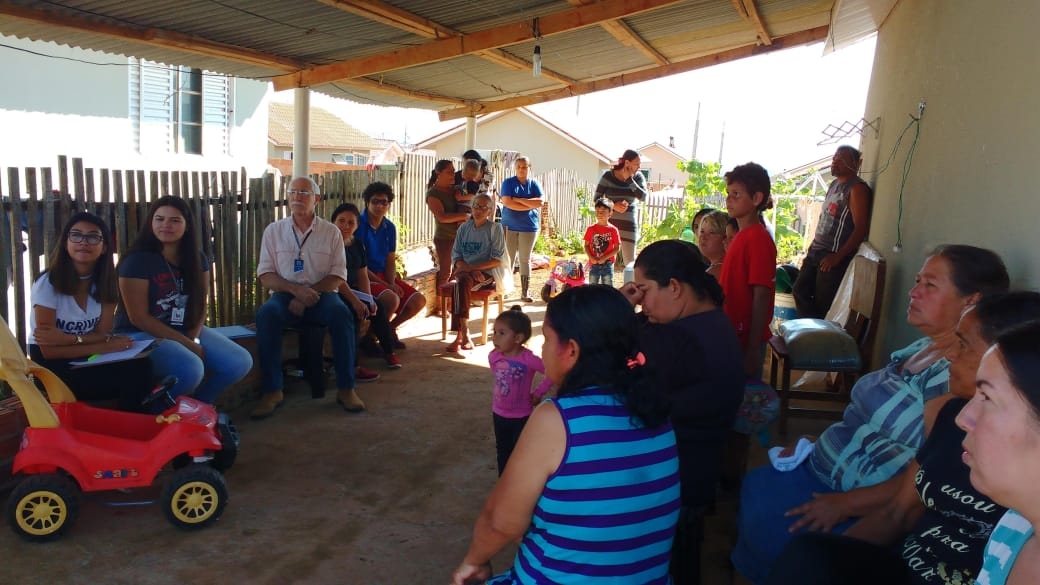 MONITORAMENTO
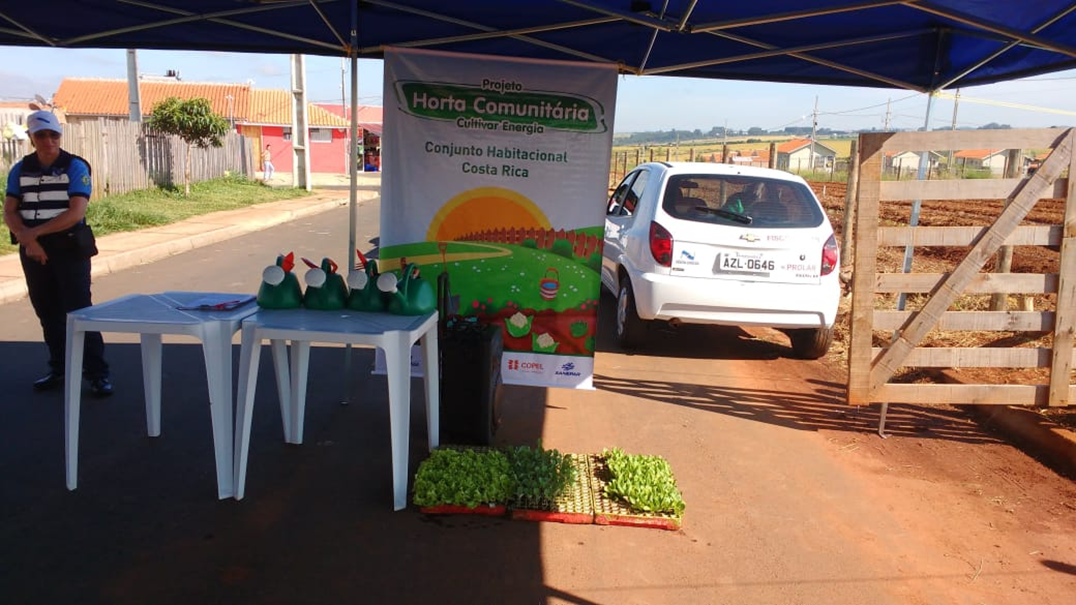 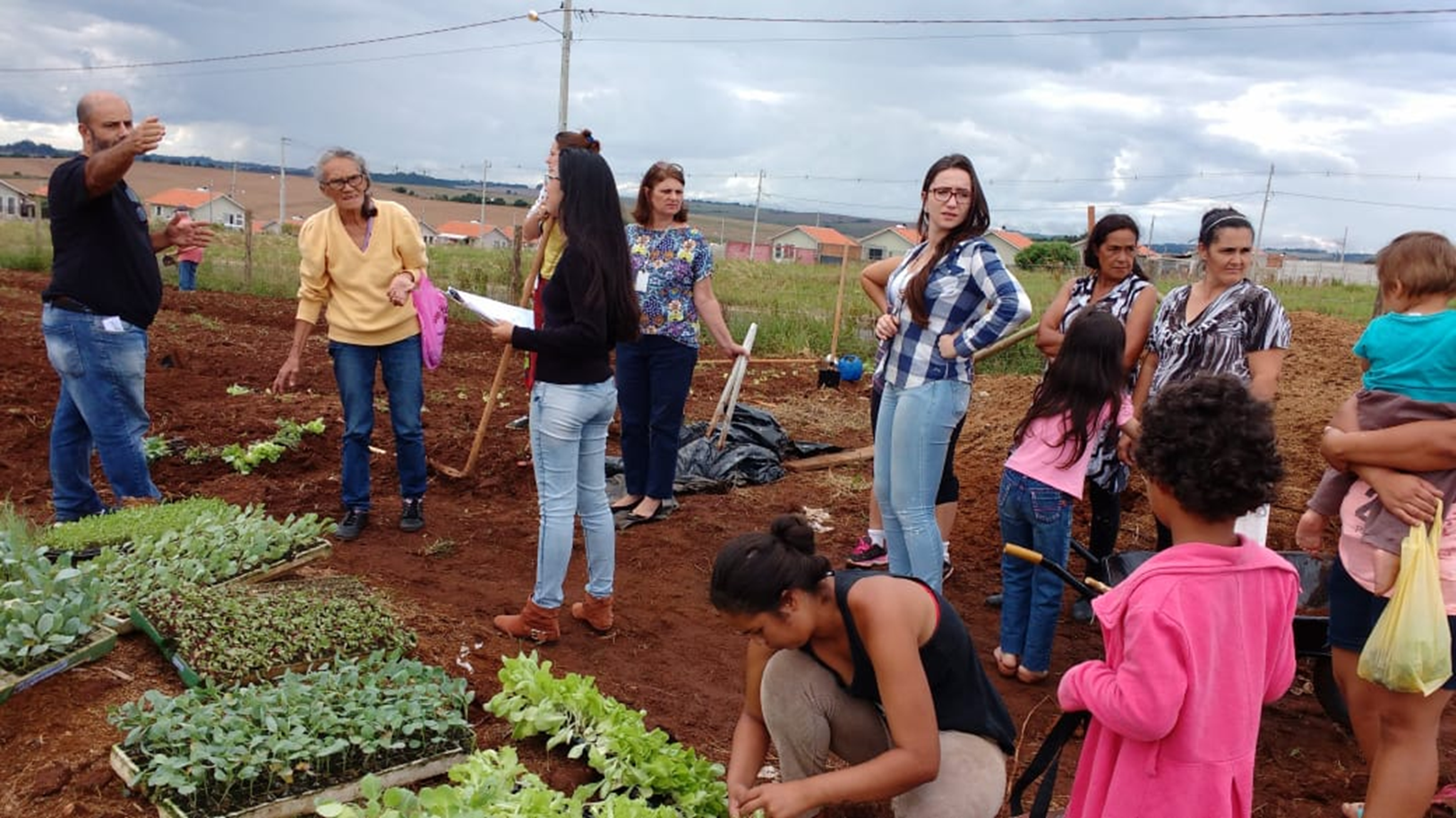 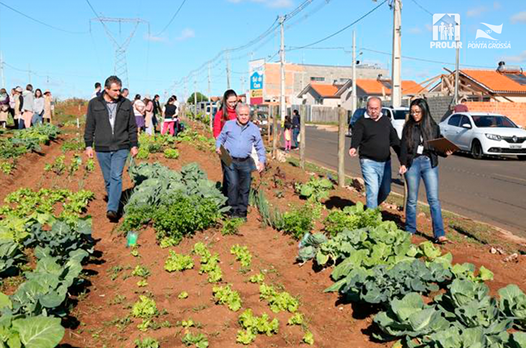 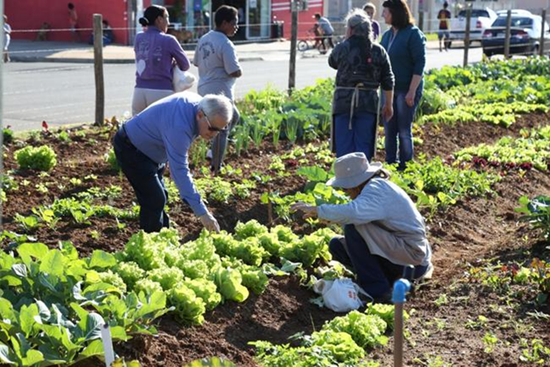 RESULTADOS
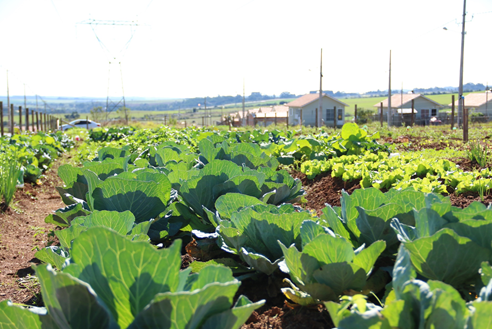 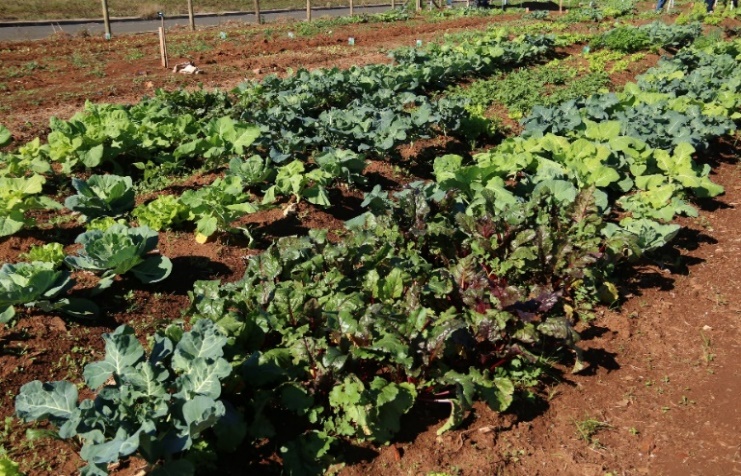 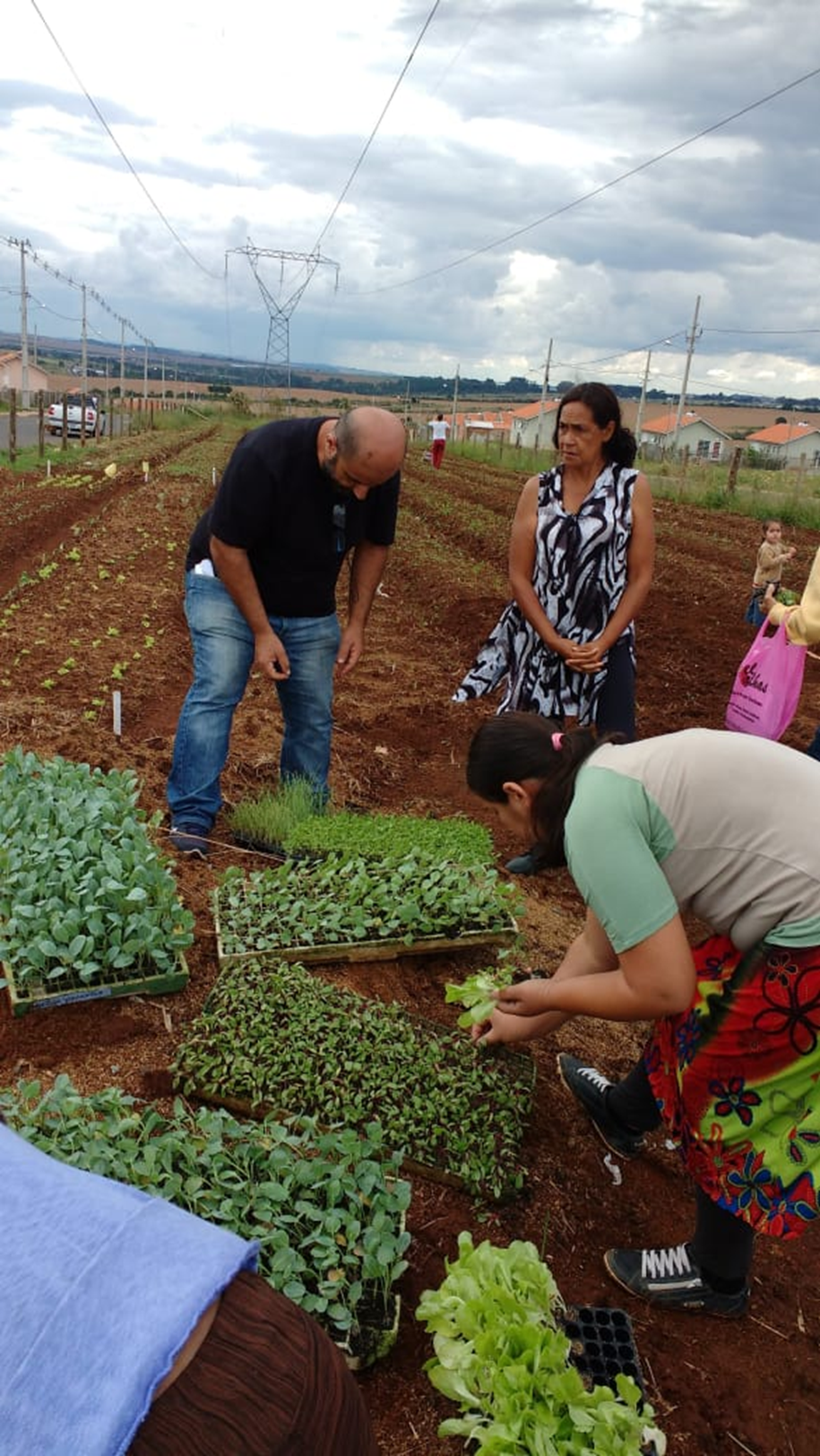 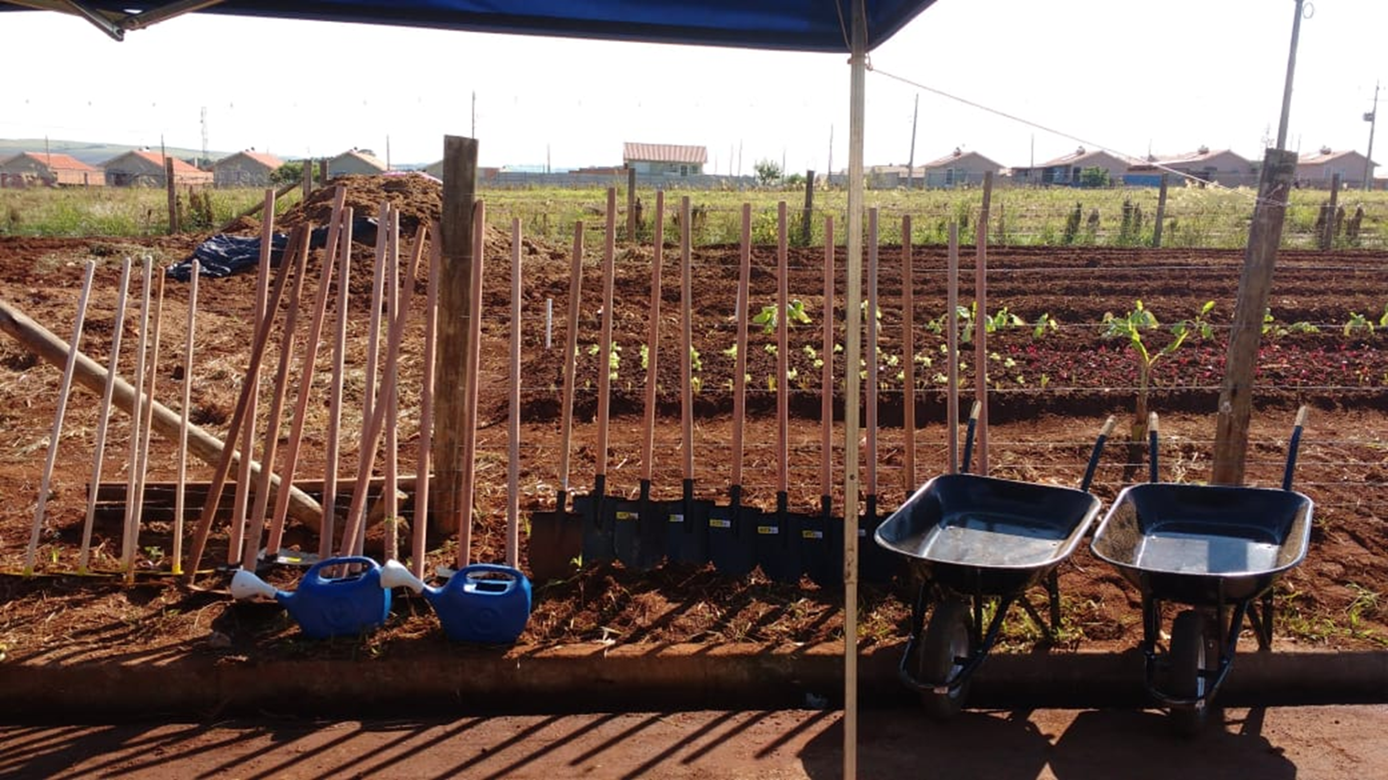 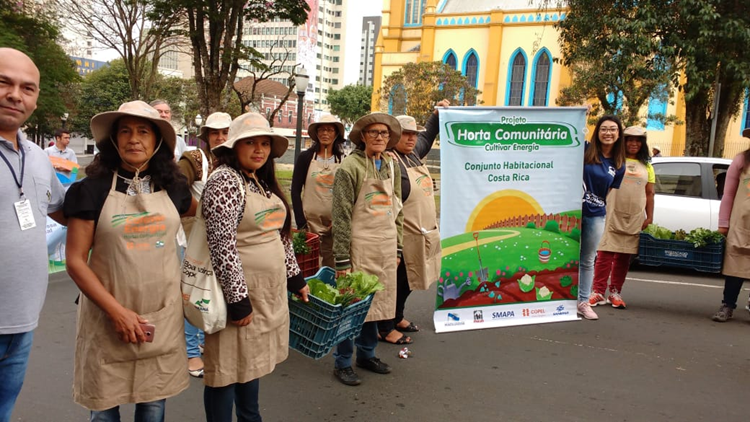 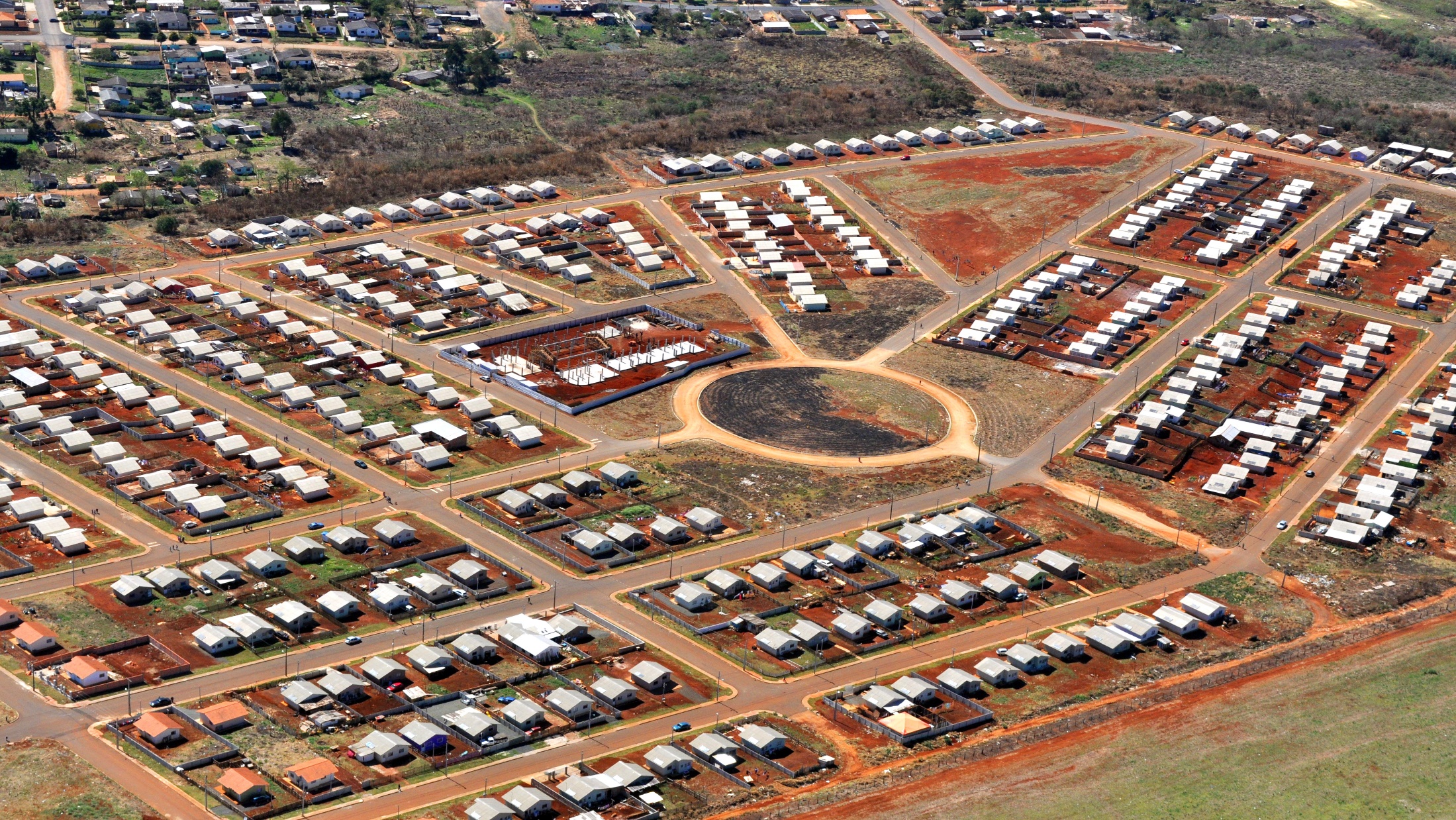 “O maior dos sonhos cada vez melhor!”
OBRIGADO
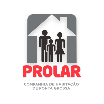 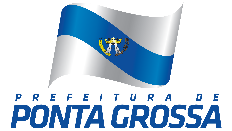 www.prolarpmpg.com.br
contato@prolarpmpg.com.br